EU GDPR a Cyber Security Perspective
Tim Brown
 Dell Fellow and Executive Director Security
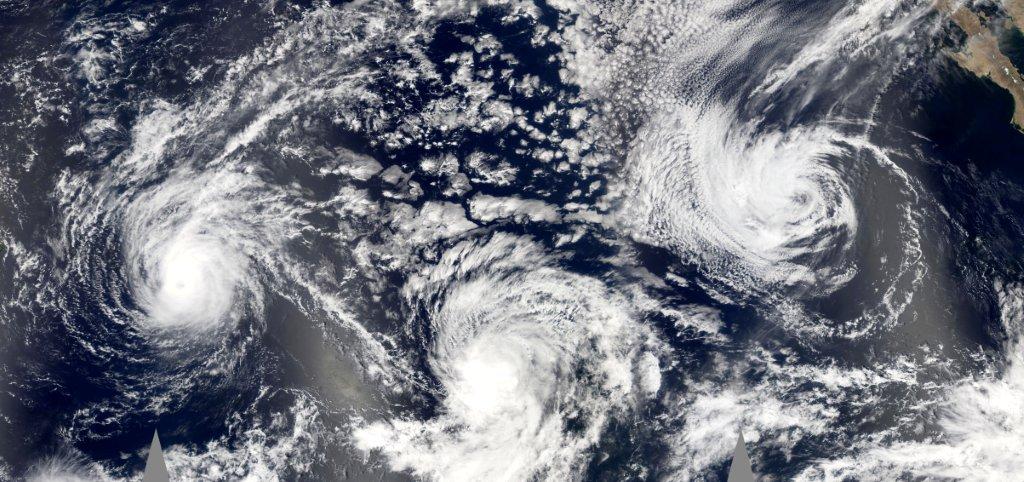 2016 : We’re in the middle of a perfect storm.
Ever-changing
Adversaries
Organizational
Evolution
Technology
Innovation
[Speaker Notes: Ask the audience to call out answers to the question... 
What are the three storms we are weathering today, (storms of strength in their own right), that are collectively creating the perfect storm?

1. Technology is driving  innovation + explain
2. Limited resources + explain
3. Advanced adversaries + explain]
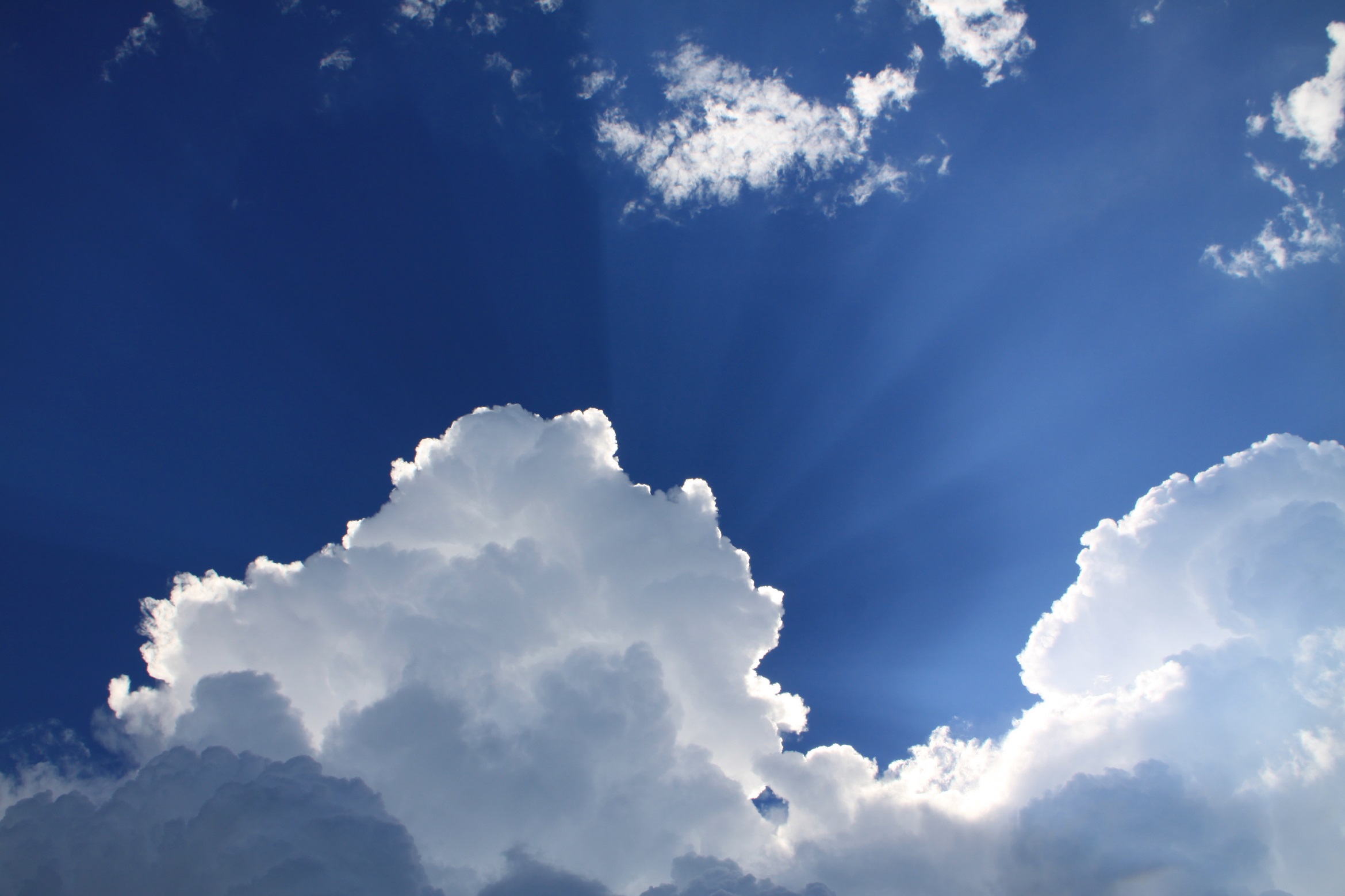 Regulatory compliance should be an outcome of a security program not the goal
[Speaker Notes: Photo by Sam Schooler, unsplash https://unsplash.com/photos/E9aetBe2w40]
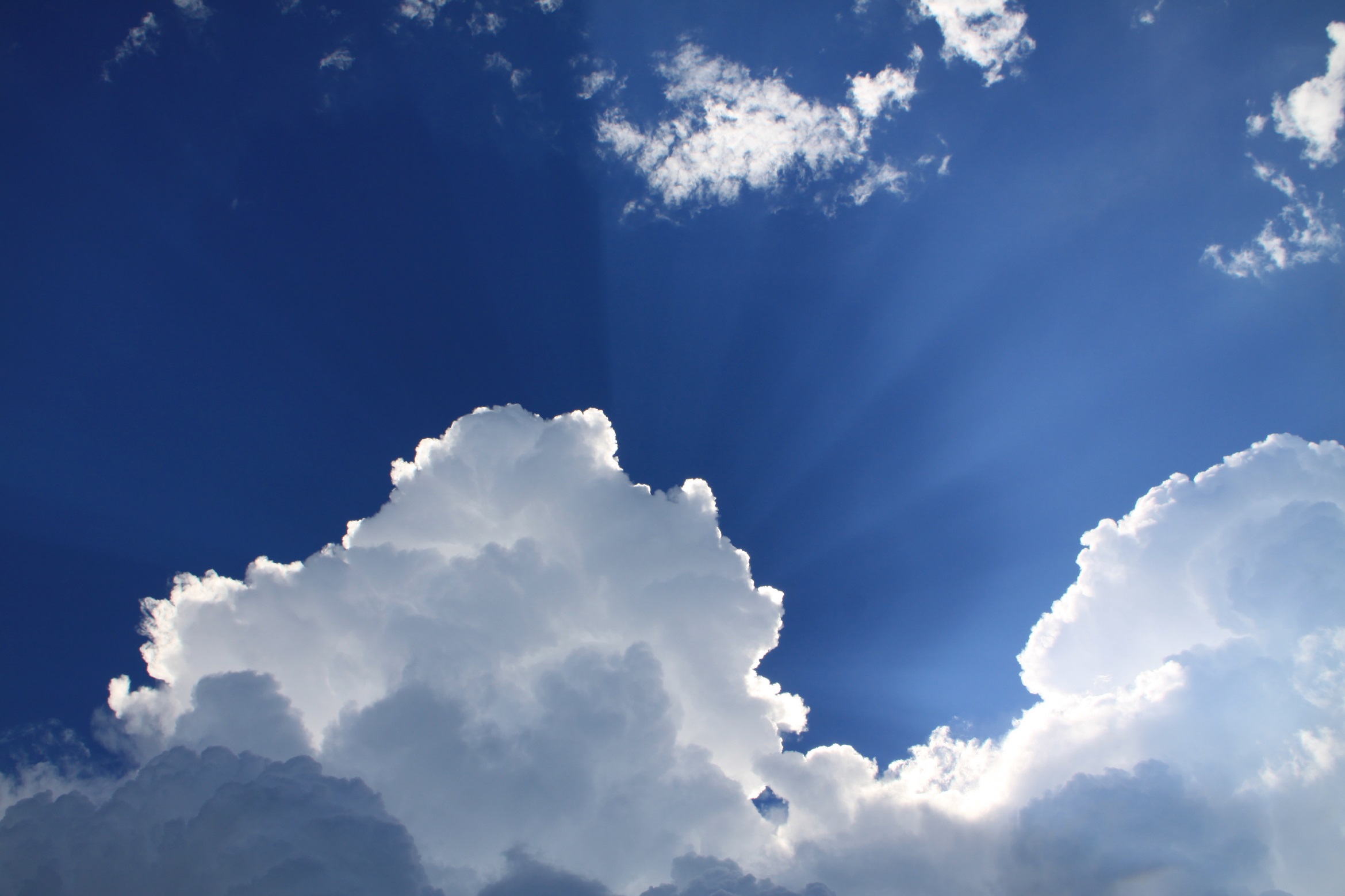 #1  Change the conversation from security to risk
#2 Understand the adversaries’ focus and their attack model
Utilize external sources and partners for information.
What components will be under attack?
Why? How? By whom?
#3 Understand your crown jewels
Focus security efforts on the most important areas, Data, Brand, Privacy, Applications, People.
[Speaker Notes: Photo by Sam Schooler, unsplash https://unsplash.com/photos/E9aetBe2w40]
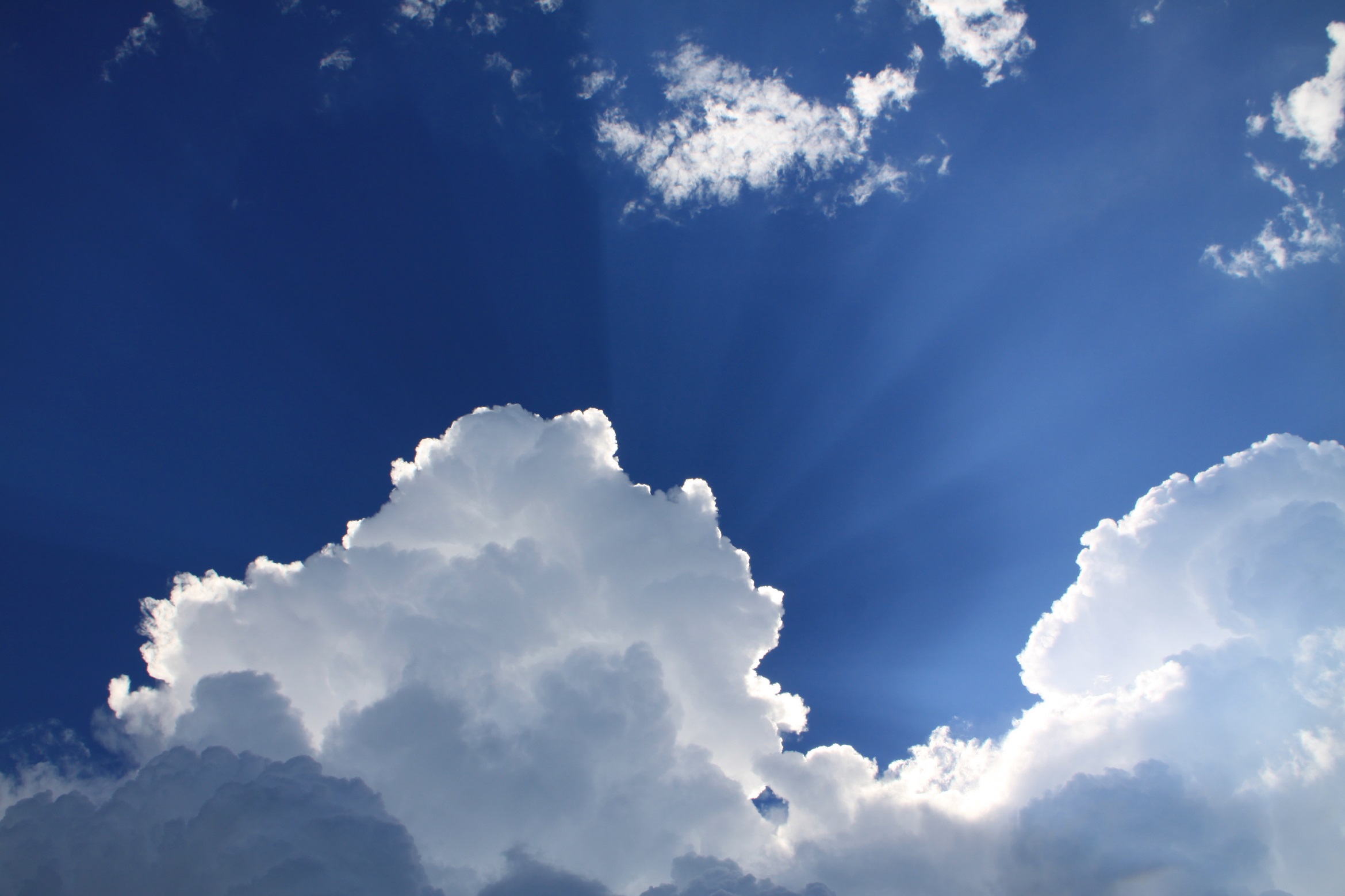 #4. Take care of good Hygiene
Keep current on  patches.
Utilize the network as an inspection, data gathering and control point.  Not just a port blocker.
Manage Identities, especially the privileged users they are your weakest link. 
Utilize stronger authentication and adaptive authentication.
Move from Roles to Rules and develop a dynamic approach to identity management. 
Schedule annual big picture security reviews.
Develop strong remediation plans and have appropriate resources on retainer.
[Speaker Notes: Photo by Sam Schooler, unsplash https://unsplash.com/photos/E9aetBe2w40]
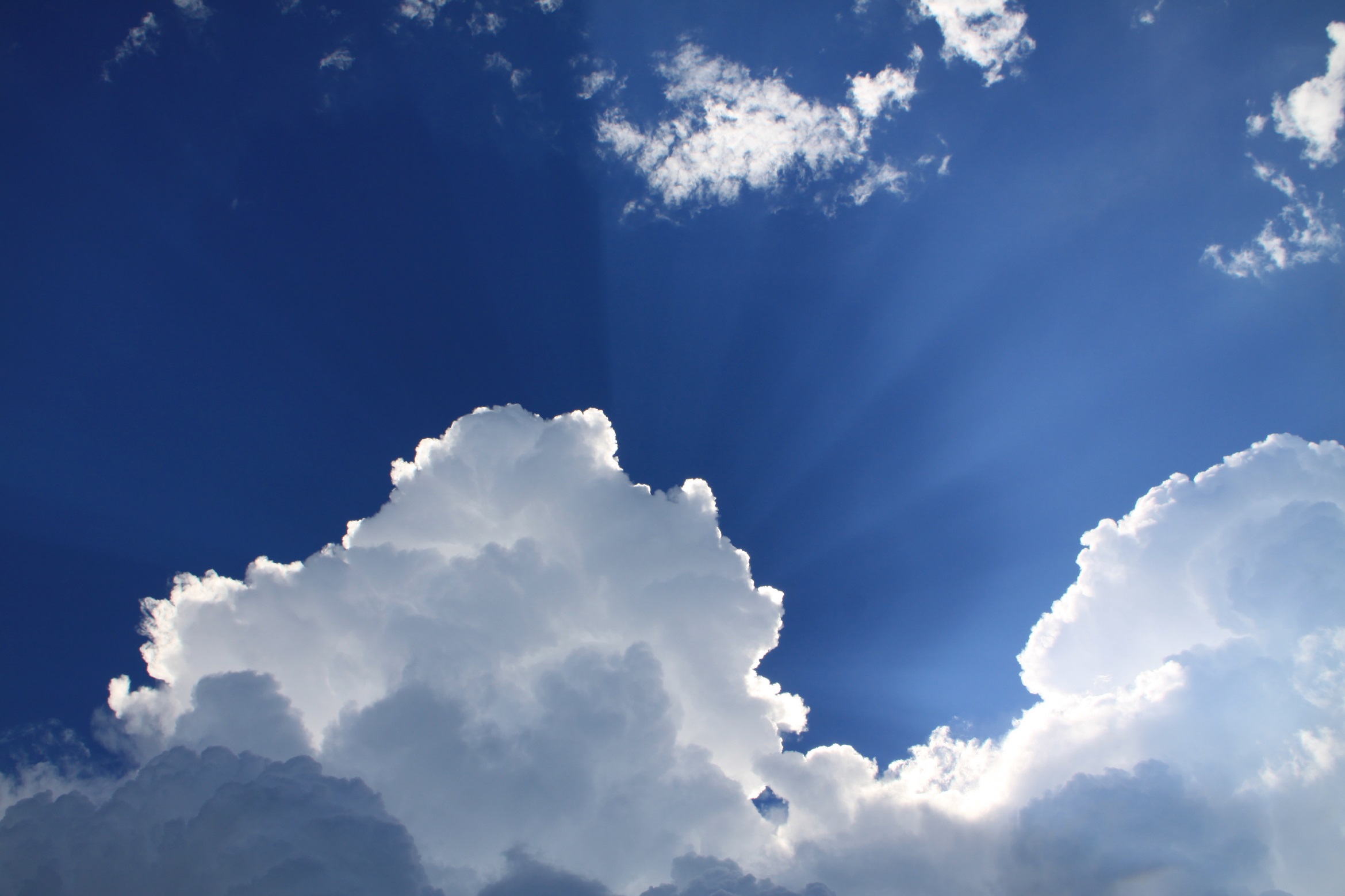 #5. Reduce the attack aperture
Design patterns to minimize trust boundaries
Isolate solutions when possible and created trust zones in untrusted environments
#6. Utilize encryption
As a regulatory enabler.
As an access enabler.
As a privacy enabler.
#7. Decrypt as necessary and inspect critical data
Dell Threat report shows 64.6 % of web traffic now SSL/TLS.
The adversaries are using this to their advantage.
[Speaker Notes: Photo by Sam Schooler, unsplash https://unsplash.com/photos/E9aetBe2w40]
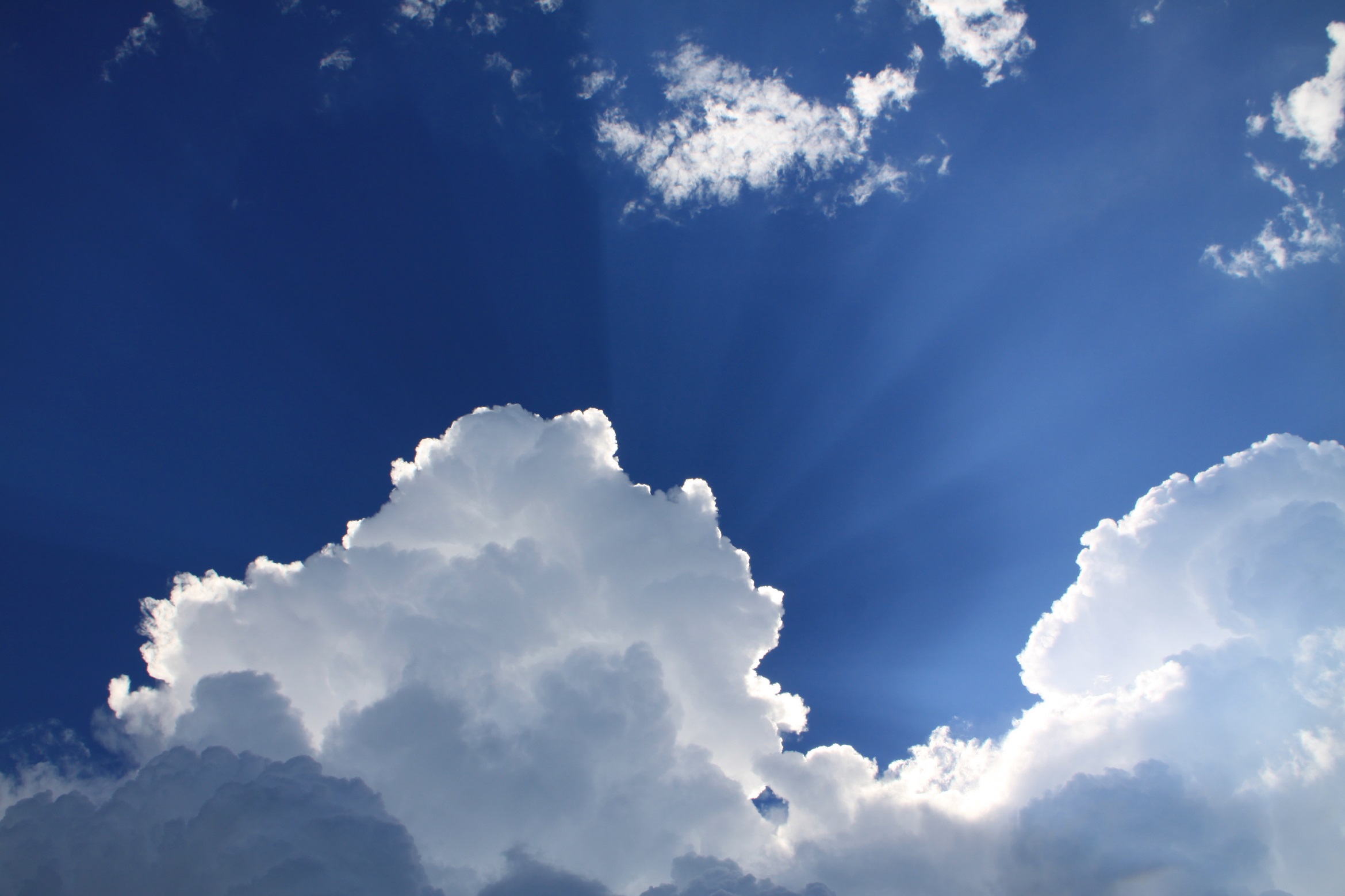 #8. Utilize intelligent solutions that off load work and use intelligence of others
No matter your size you can not do everything on your own.
Look for strong research teams and autonomous updates.
#9. Look for new technologies that significantly change the landscape
Advanced Malware Detection.
Multi Sandbox approaches.
#10. Move towards Security analytics, make data available and accessible for analysis
IOT, Insider threat detection move us to a new era of security and also a new era of privacy concerns.
[Speaker Notes: Photo by Sam Schooler, unsplash https://unsplash.com/photos/E9aetBe2w40]
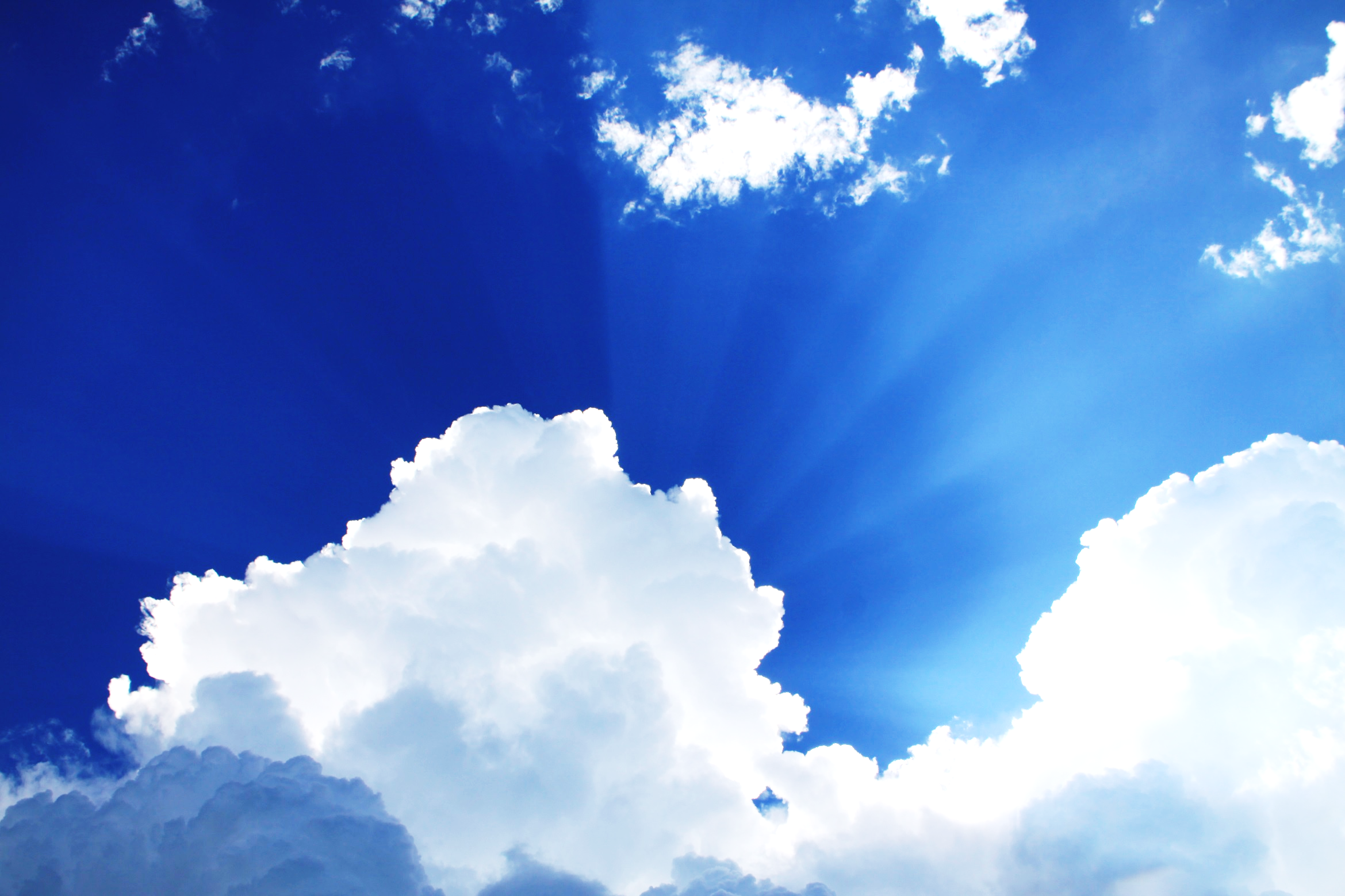 The future of security
Prescriptive Analytics
Non-malware based attack detection
Dynamic Identity and Risk Analysis
Advanced Data Protection and Classification
Security Intelligence R&D
Insider Threat
Advanced Malware detection and personalization
Human-Centric Security
IOT Security
Security Orchestration
Deception
[Speaker Notes: We are addressing many of these challenges with our solutions today.  As well as our research areas for tomorrow….]